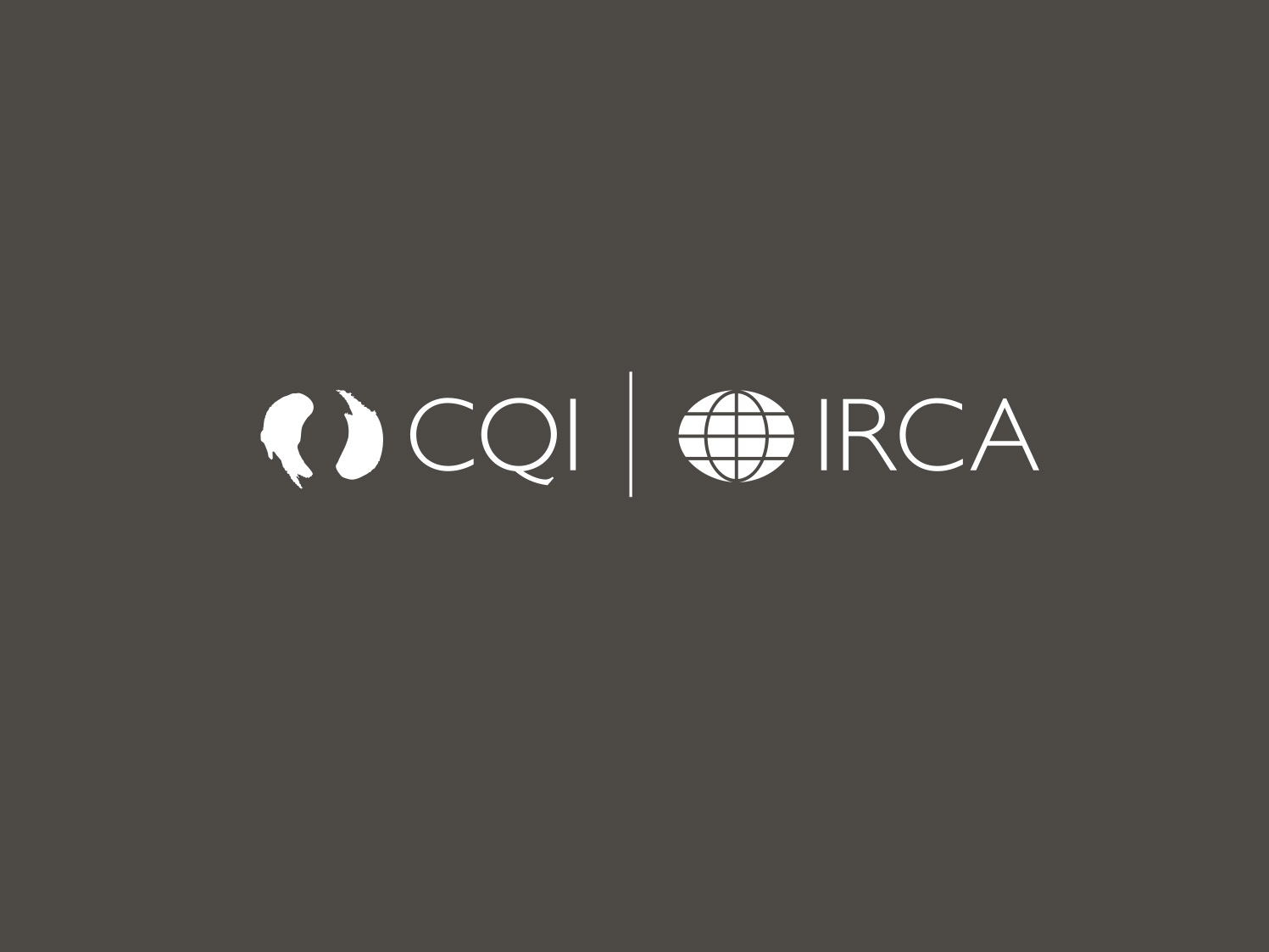 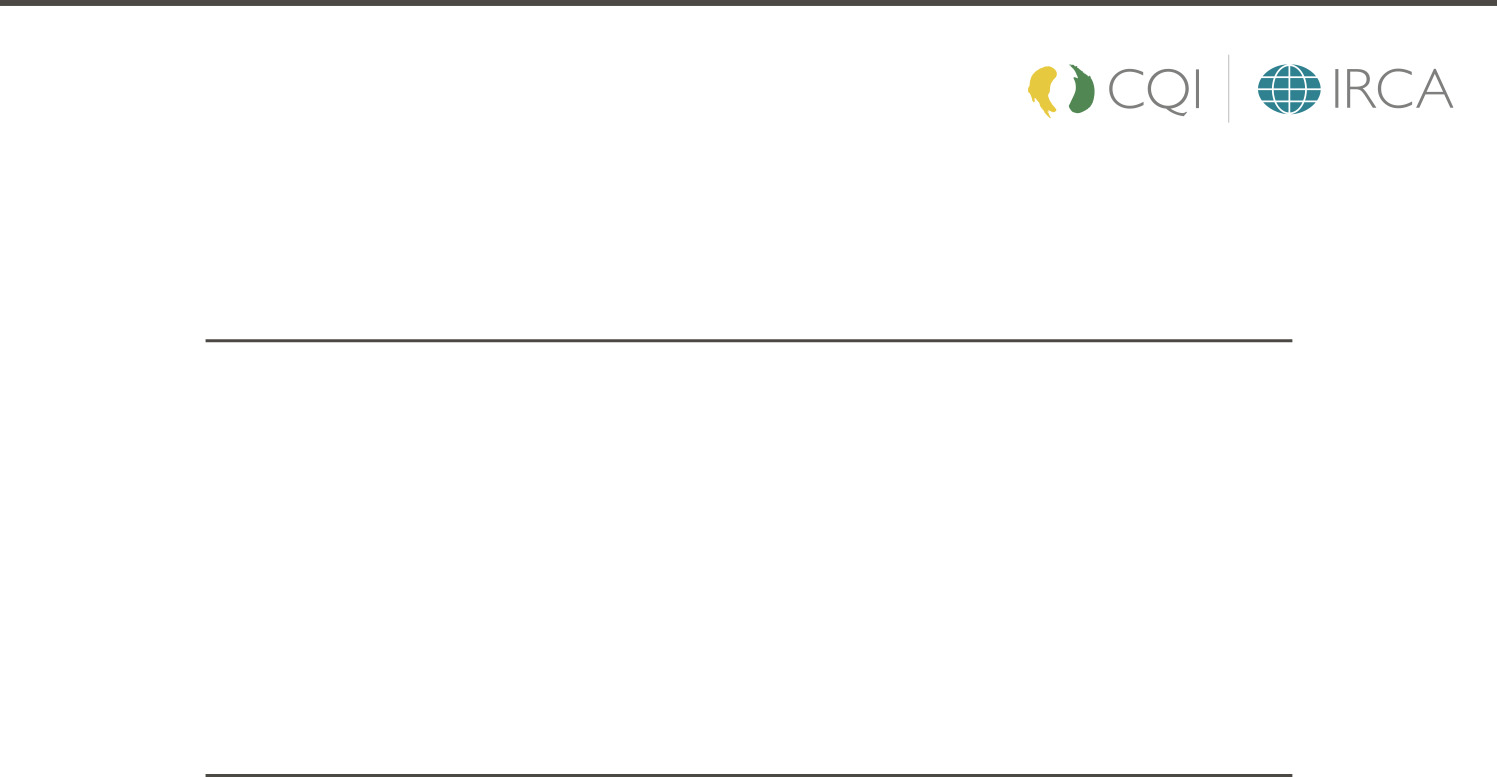 CQI Policy Directorate
Established in 2017 to
Be the policy voice of the CQI 
Responsible for thought leadership
For developing and deploying plans to influence key stakeholders in line with CQI strategy
Providing technical approval of changes to membership standards, L&D content, and any other technical content
Managing the Standards Panel
CQI Policy Directorate
Leading
Leveraging 
Informing
This translates into 
six operational activities
[Speaker Notes: Quick hands up of who are we?]
Policy Directorate Activities
Professional Competency and Professional Standards
International Standards
Research and Reports
Associate Partners 
Having an Opinion
Awards
Professional Competency 
& Professional Standards
What Quality Professionals need to know, do, and how they behave
Steward for the Competency Framework
New Models e.g. Operational Governance
Sign-off for technical changes to L&D  
Decisions on Fellows
Support for Apprenticeships 
Arbiter on Professional Complaints
Call to Action 
Your folks are our members 
Give us feedback 
Become a Fellow
Try the training
Become a mentor
International Standards
Your voice in the development of International Standards
ISO9001
ISO9004
ISO45001
ISO 14001
ISO 22000
ISO 27001
ISO 19011
ISO 17021-3
CD 37000
Standards Panel
Call to Action 
Give us feedback on proposed changes  
Tell us if you’ve a role IRT any standard
Develop your staff through panel membership
Research and Reports
2018 
Market Survey 
Future of Assurance 
Technology on Trial
ISO 45001
ISO 19011
ISO 22000
ISO 9004
2019
Market Survey and Career Pathways
Does Good Governance Lead to Good Behaviour? 
Quality 4.0
Call to Action 
Complete our surveys 
Give us feedback 
Promote our reports
Associate Partners
BSI
IoD
UKAS
Board Intelligence
Catalyst Consulting
CIIA
Engineering Council
NEBOSH
NEDA
Oakland Consulting and Institute
PMI
RepRisk
Shirley Parsons
Tomorrow’s Company
Call to Action 
Let us know if we’re missing anyone
Tell us how you would like to keep informed
Give us feedback
Awards
Deciding categories
Developing marking schemas
Selecting and inducting judges
Desk-based scoring
Consensus on finalists
Interviews 
Consensus on winners
Feedback 
Learning
Having an Opinion
Through Associate Partners 
26 articles following 2017 research with IoD
Technology on Trial  
We commented upon:
Kobe
Bell Pottinger
BMW
RBS
Facebook
2-Sisters
Cambridge Analytica
Various construction issues 
For a purpose
And, next year there’s 
our Centenary!
[Speaker Notes: Quick hands up of who are we?]
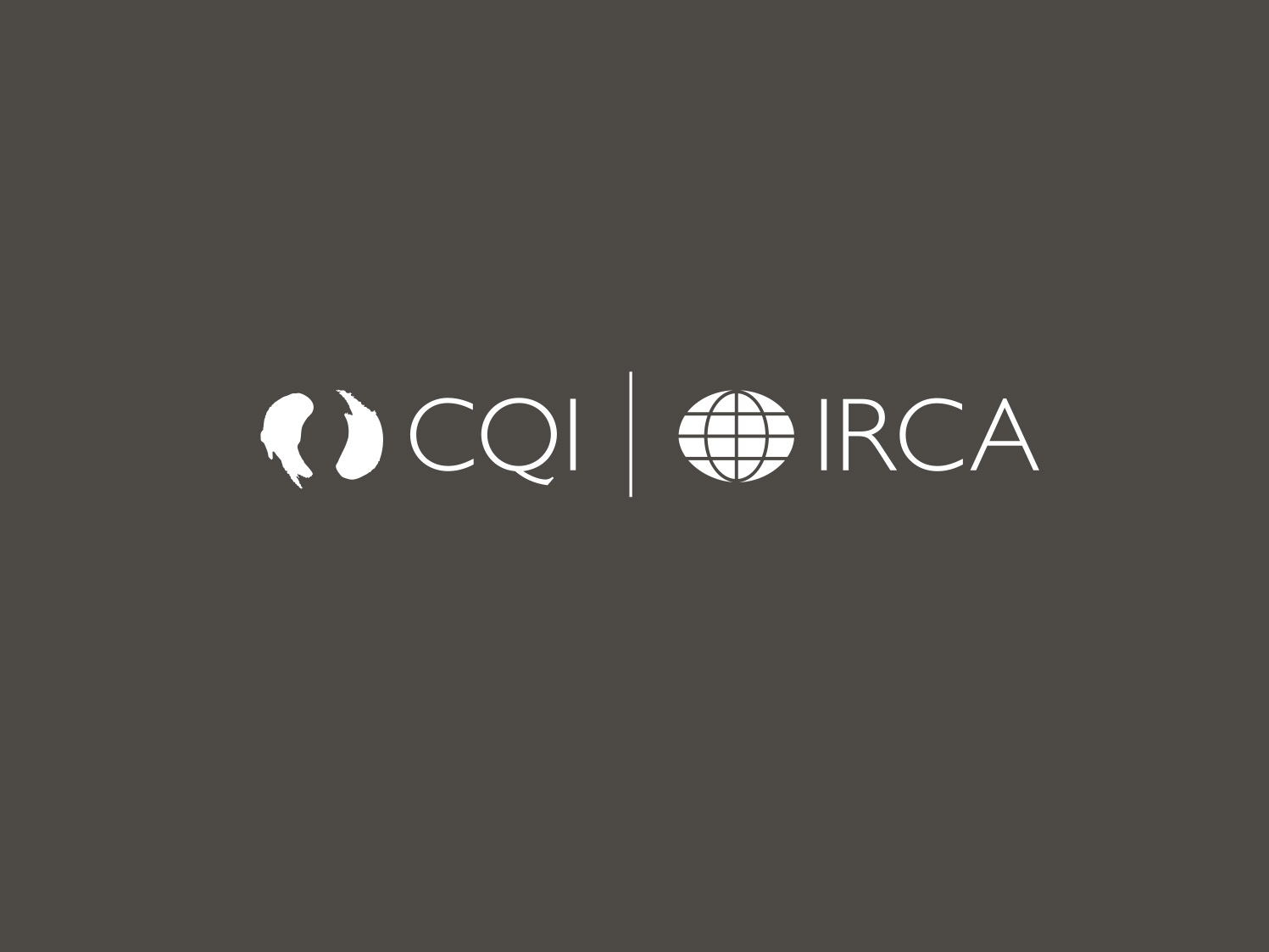 Estelle Clark
eclark@quality.org
Mobile: 0782 446 1010
Twitter: @estellejacqu